Protecting People by CaringSeniors and Widows Program
Alex Schadenberg
Knights of Columbus Ontario State Council
Faith in Action: Life Director
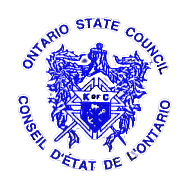 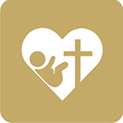 Protecting People by Caring.
What is our normal lived experience?
Many people live lives of loneliness and isolation. Recent statistics indicate that 25% of Canadians, over 65, live alone and 50% of women, over 75 live alone.
Considering how we as humans are wired, it is natural that loneliness and isolation will lead to higher rates of depression and higher rates of euthanasia.
Widows Program
The new Widows Program is designed to show the family of our deceased members that we have not forgotten their contribution to the Knights and the Church.
By delivering a Poinsettia with a Christmas card to all of our Widows, it will show our Widows and their family that we still care and that we are keeping them in our hearts and prayers.
It is an easy program to implement and make a difference.
Widows Program
Update the list of the council widows.
Purchase Poinsettia’s and Christmas cards for each widow.
Visit each widow and bring her the poinsettia and Christmas card before Christmas.
Mario Duguay (Chairman)
Marioduguay.kofc@gmail.com
Seniors Program.
Euthanasia was legalized in Canada on June 17, 2016 as a “last resort” but it is quickly becoming “normalized.”
The Québec Health Minister stated there would be about 100 per year.
There were 4235 reported euthanasia deaths in 2018 (up from 2704 in 2017) representing 1.5% of all deaths.
How can we protect our people?
Seniors Program
Why does euthanasia threaten our lives?
Human experience tells us that it is normal for a person, who is experiencing serious illness or personal difficulties to also: fear for the future, question their purpose for living, experience existential destress, situational depression, or to lose hope.
Normal human responses can be perceived by others as a request for euthanasia.
Seniors Program.
By visiting, journeying with, being with and caring for others we affirm a persons purpose for living, reduce their loneliness and isolation, help them find a way out of depression and alley their fear of suffering.
God created us to be with others.
Inter-connectedness is essential to the human person.
Seniors Program
By being with others, you can make a difference in their lives, in doing so, you protect them from euthanasia and assisted suicide.
Compassionate Community Care has created a training program for volunteers to visit and be with others.
We can change the world one person at a time. We can protect people by caring.
Seniors Program.
The Compassionate Community Care charity was created to help people who experience difficult health conditions while also experiencing loneliness, social isolation and situational depression.
Knights of Columbus members and their wives will receive training to visit elderly Knights and members of the parish.
Seniors Program
I will provide the training program for members and there wives. You need to help book and promote training session dates through the Diocesan Associations or sponsored by the District.
Each council will be asked to promote the training sessions and pay the nominal cost for members and their wives who attend the training session.
Seniors Program
You need to help me schedule training sessions for members and their wives with your Diocesan Associations or to sponsor the training session in your District.
Alex Schadenberg
Knights of Columbus Ontario State Council – Life Director
Cell (519) 851-1434
alex@epcc.ca
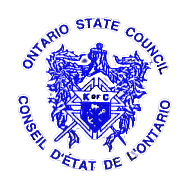